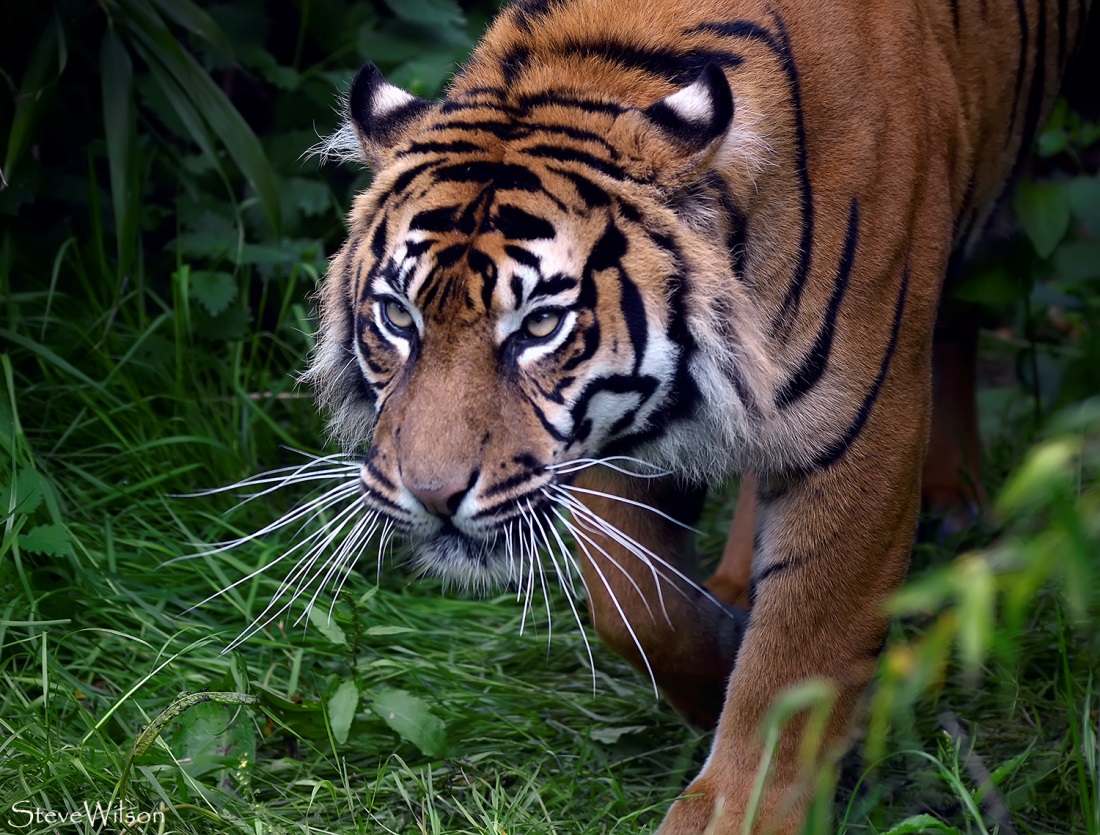 Furtive
by  Vic
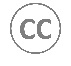 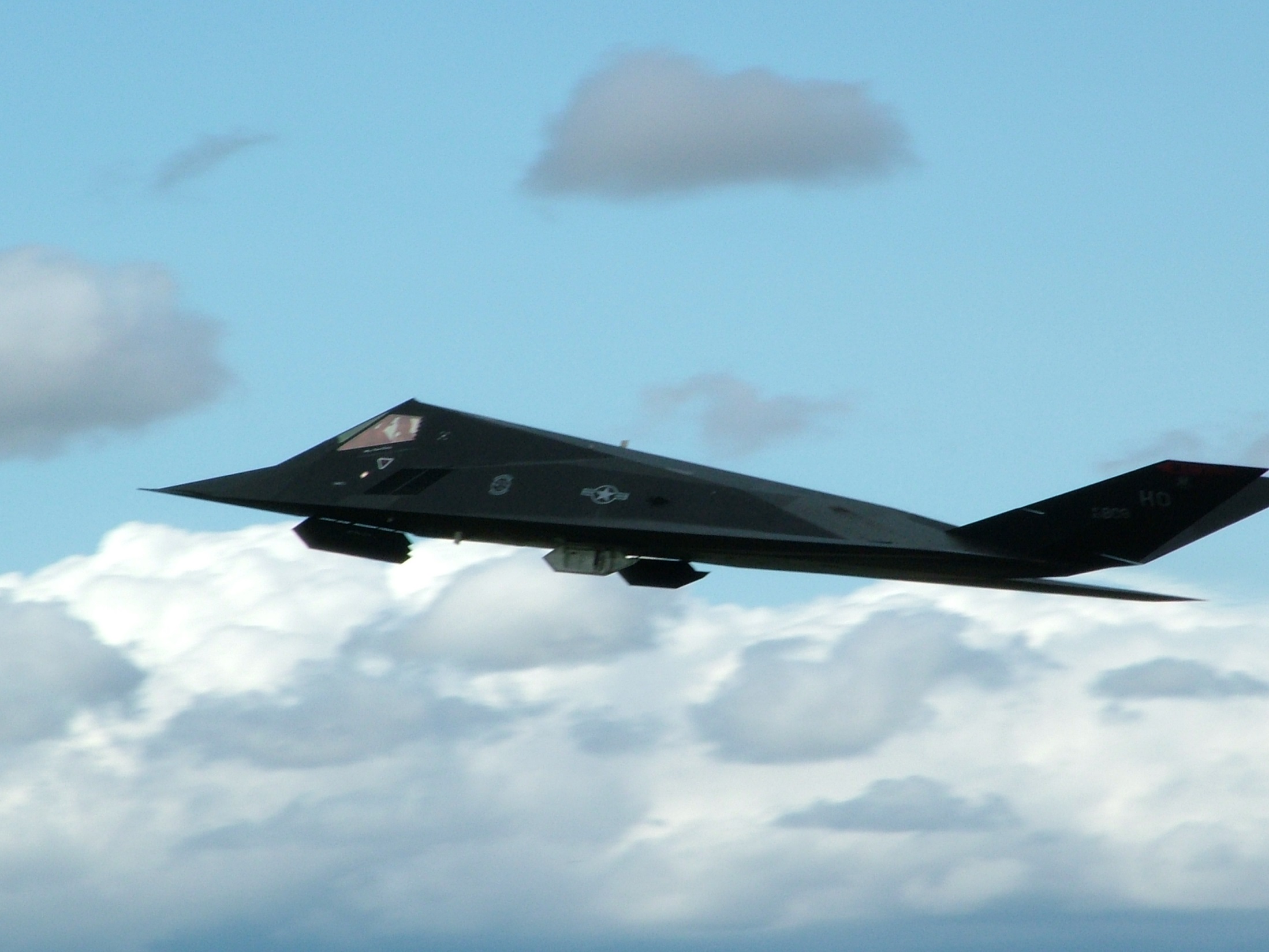 Furtive
by 12me
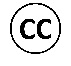 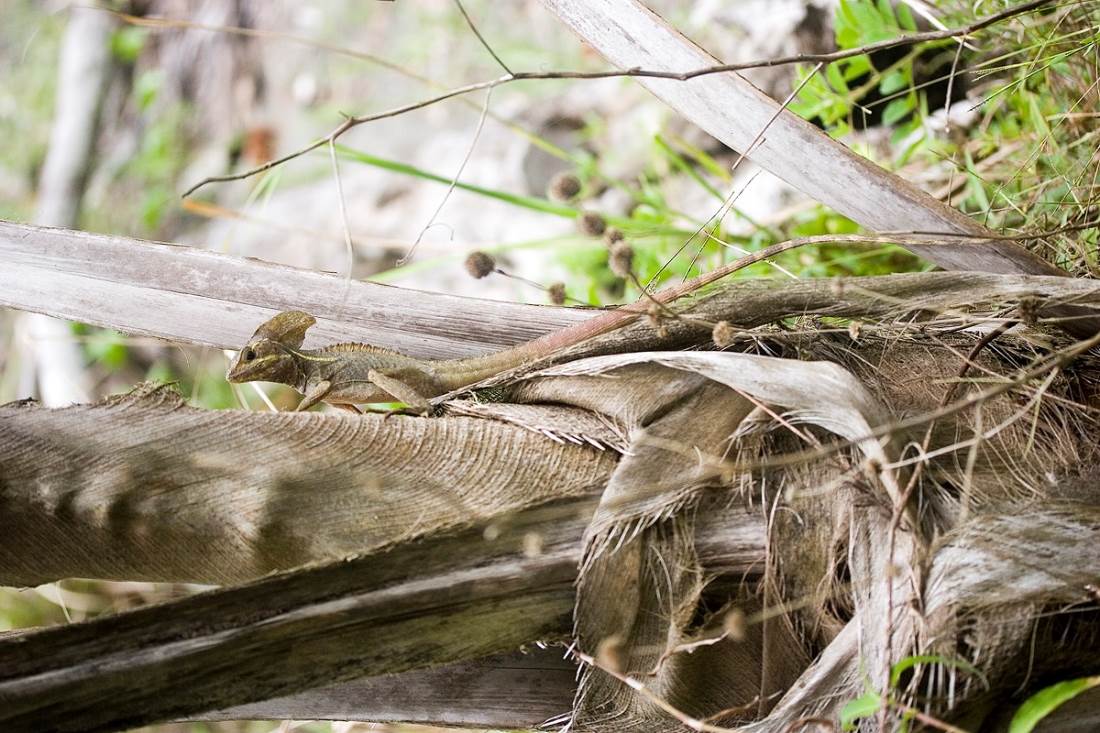 Furtive
by jimmyweee
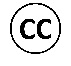 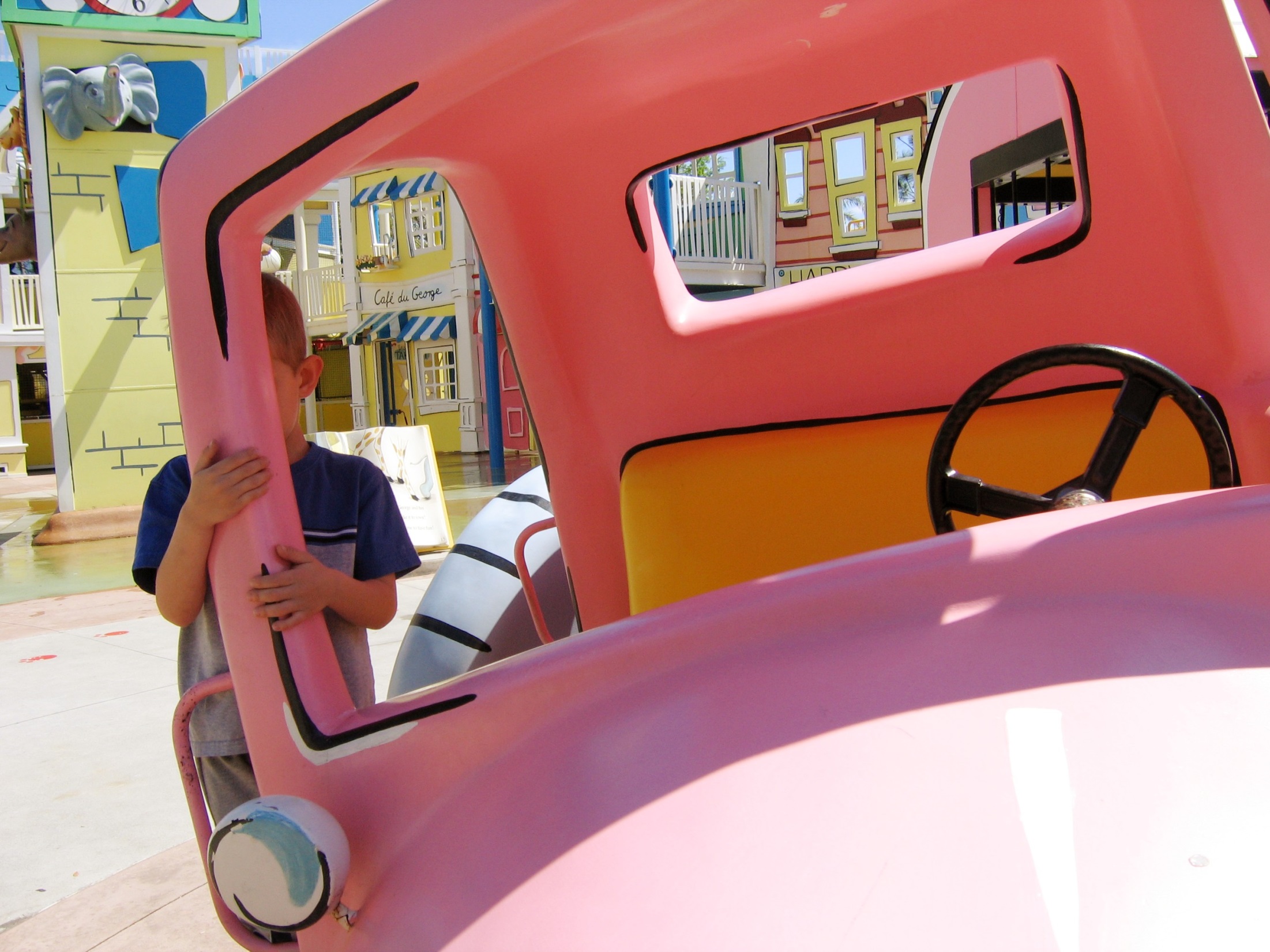 Furtive - (adj) [fur-tiv] stealthy or sneaky
by limaoscarjuliet
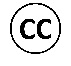 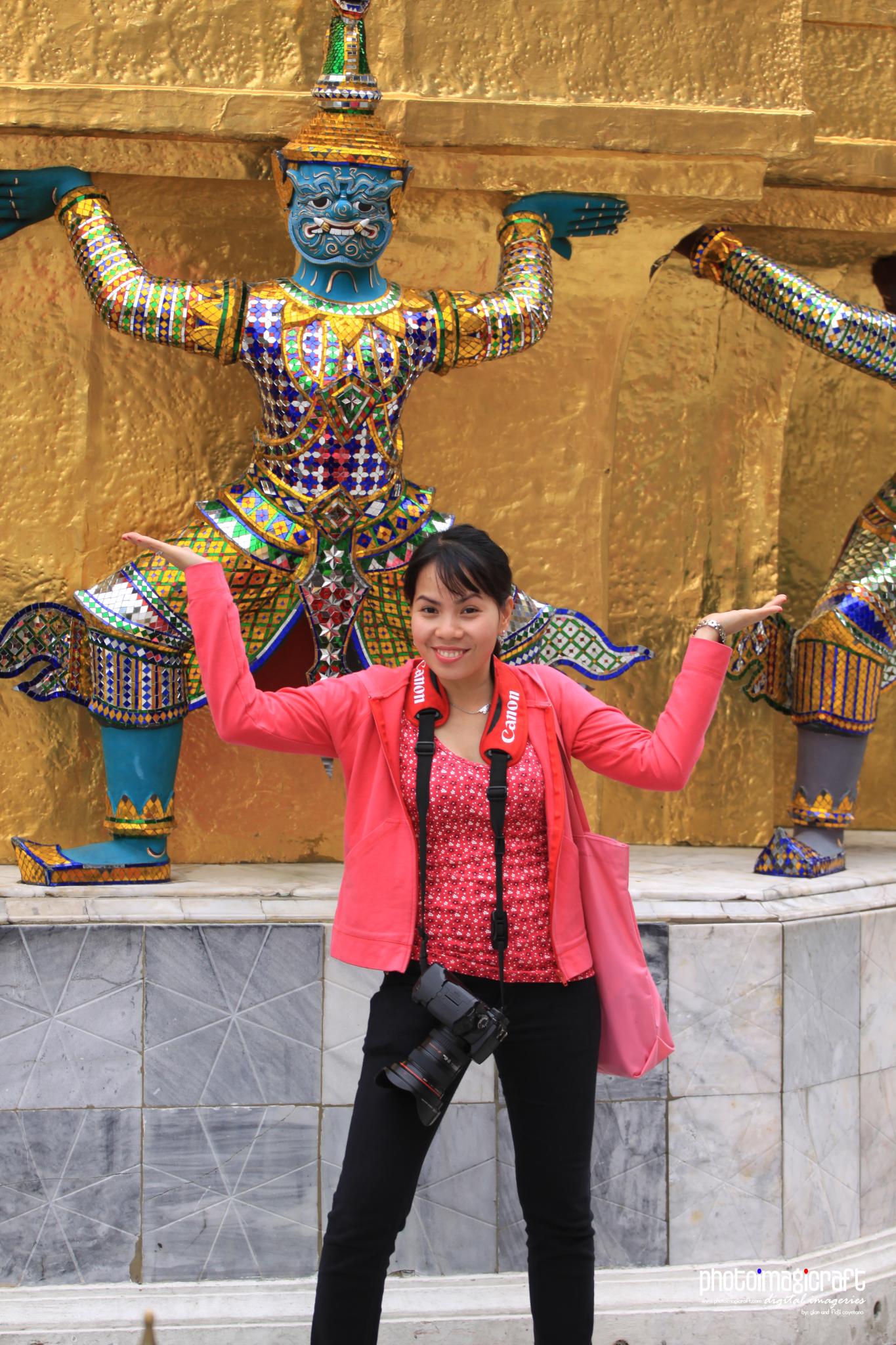 Emulate
by GianCayetano
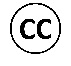 Emulate
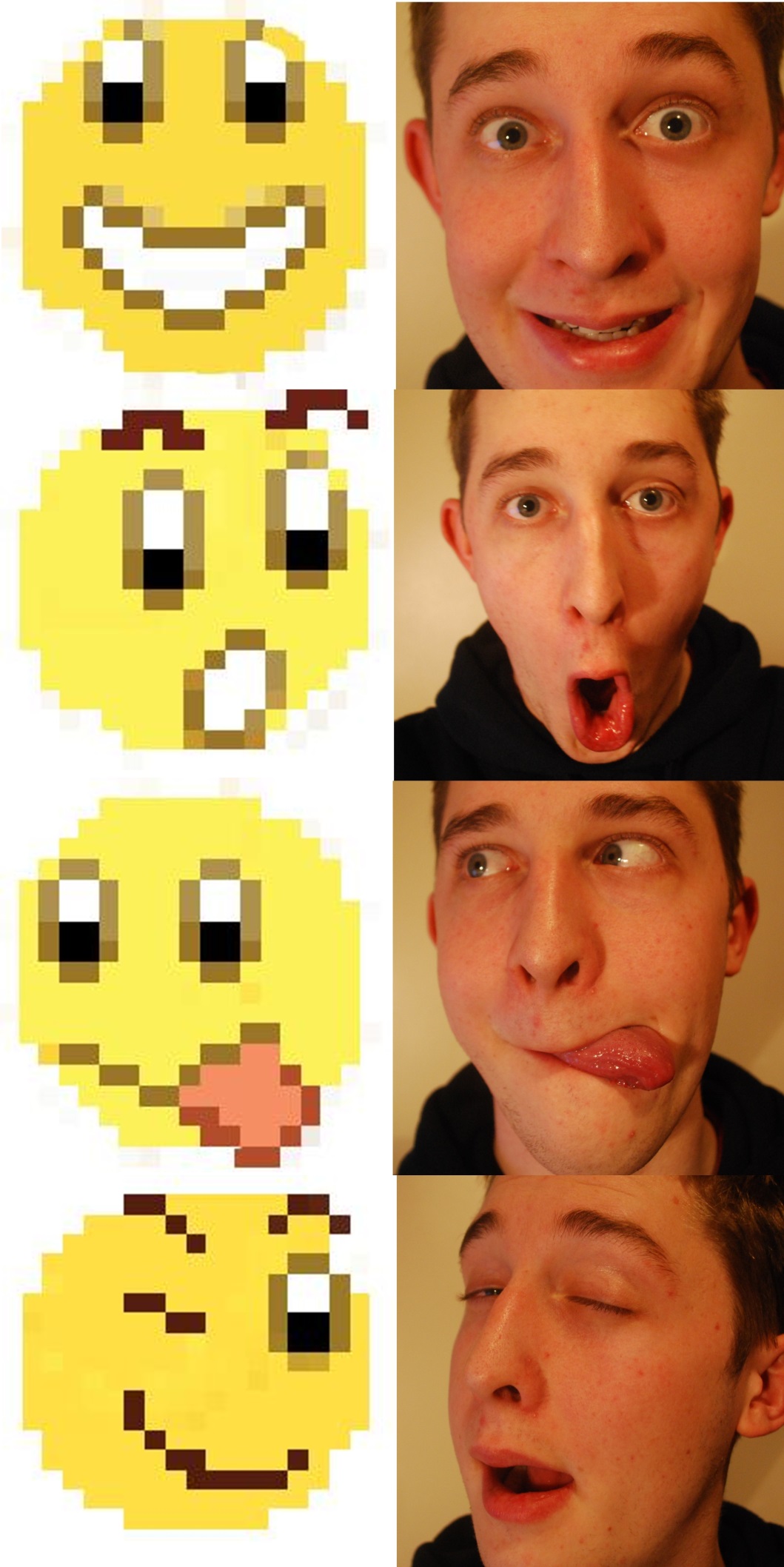 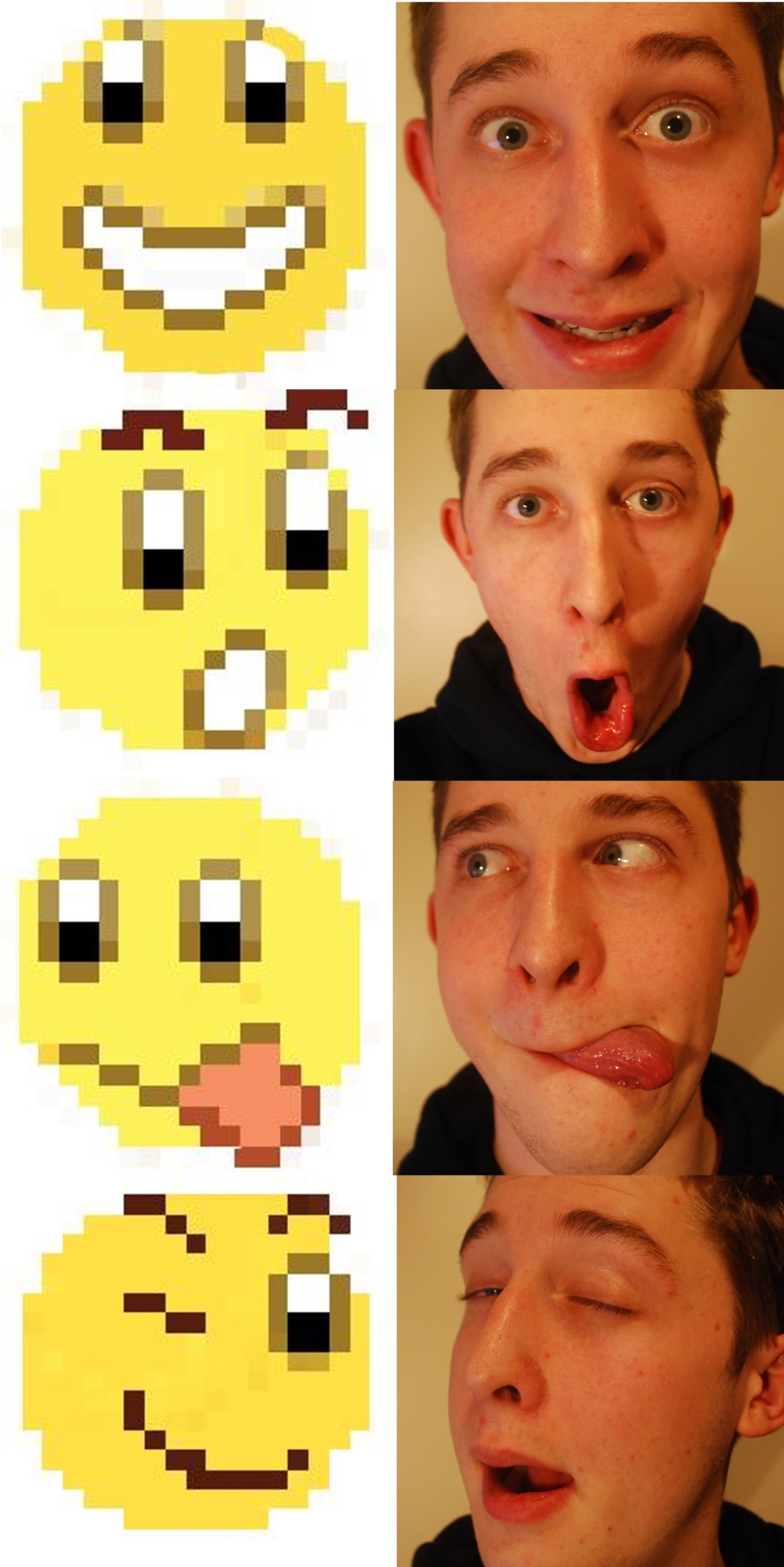 by stuartpilbrow
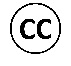 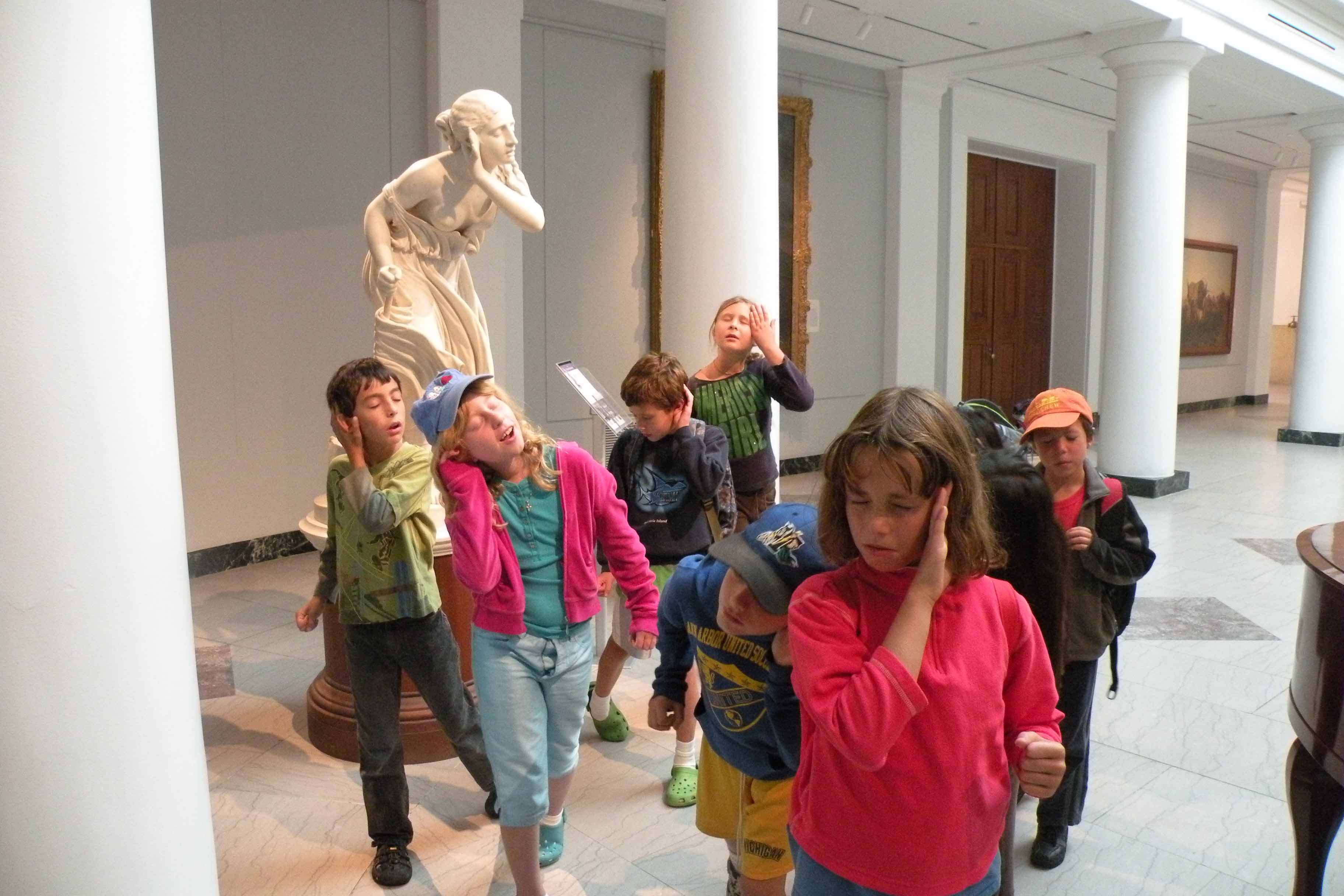 Emulate
by Leslie Science & Nature Center
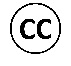 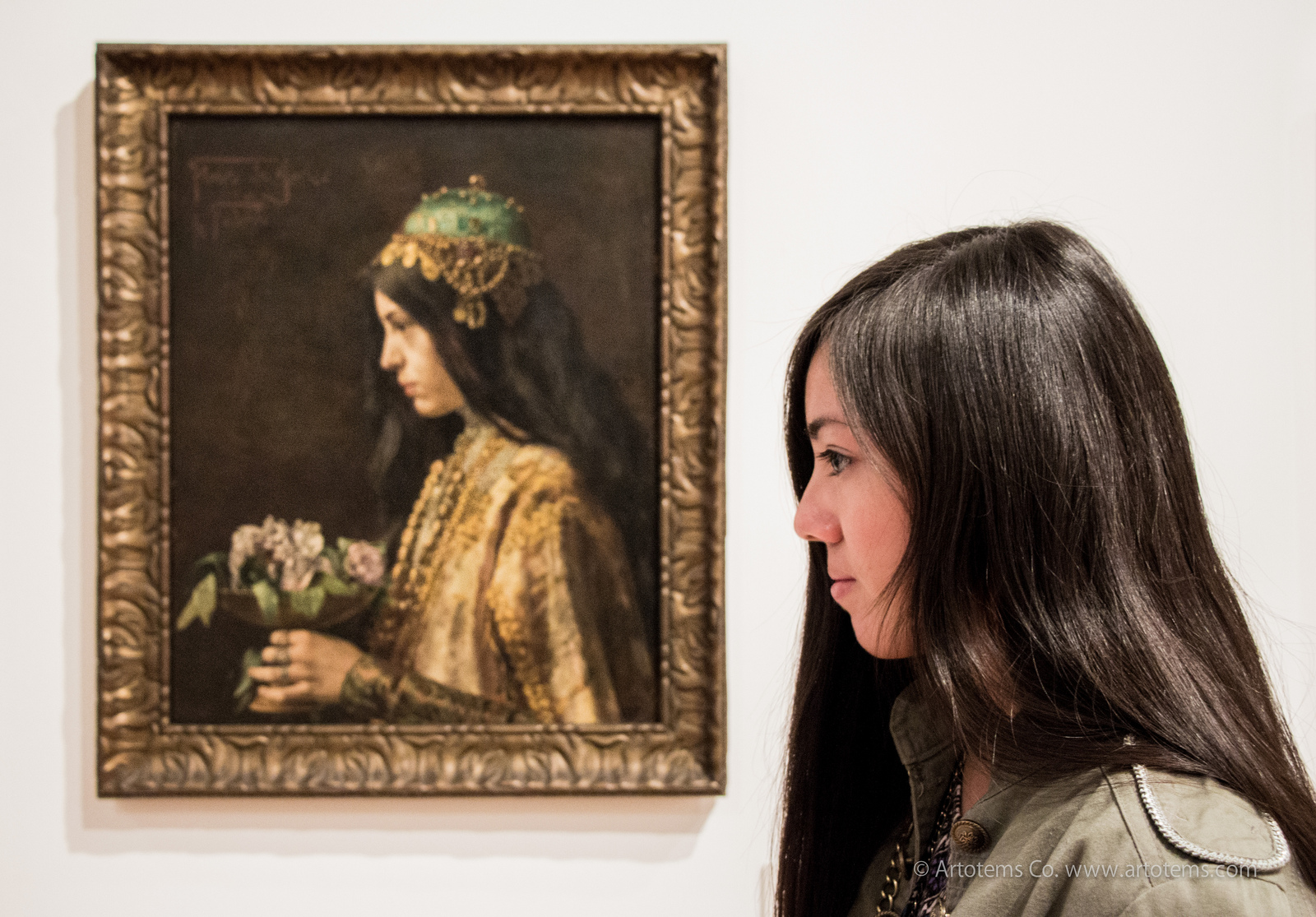 Emulate – (v) [em-yuh-leyt] imitate; rival
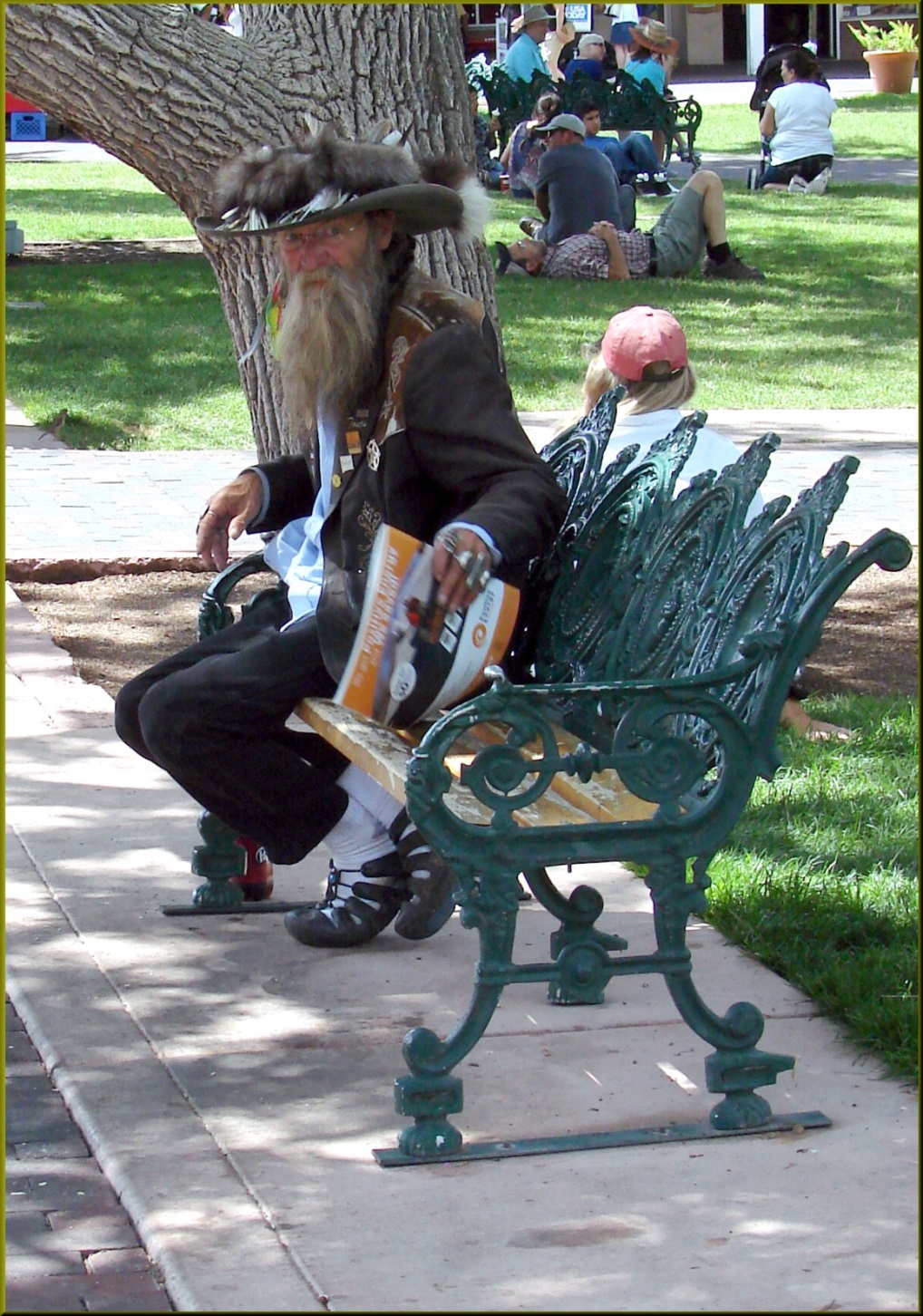 Idiosyncrasy
by inkknife_2000
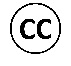 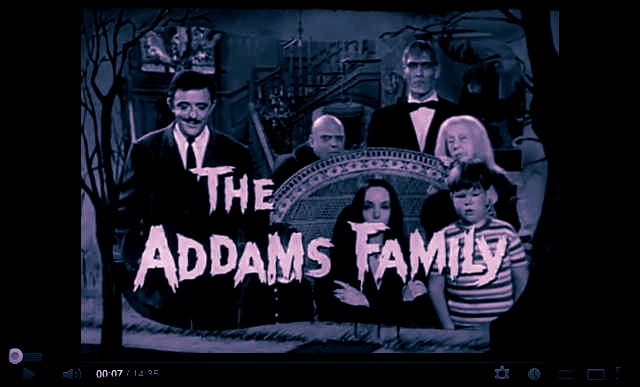 Idiosyncrasy
by artist in doing nothing
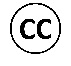 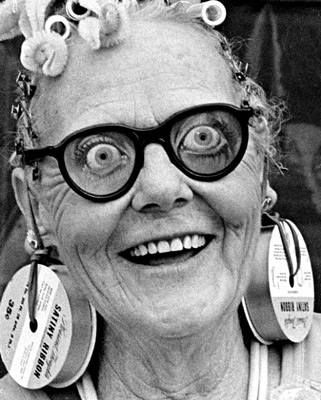 Idiosyncrasy
by Orin Zebest
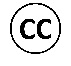 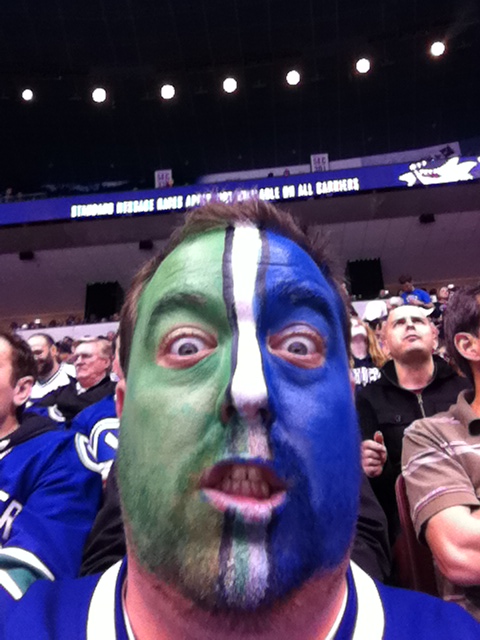 Idiosyncrasy – (n) 
[id-ee-uh-sing-kruh-see] individual trait, usually odd in nature, eccentricity
by Chris Breikss
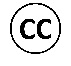 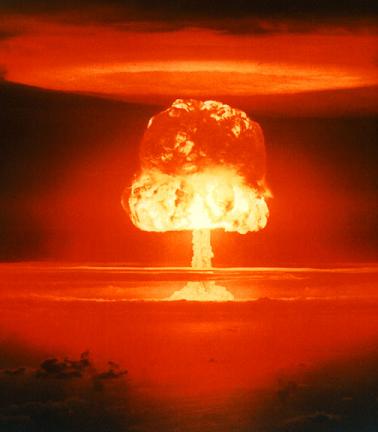 Obliterate
by r0ckchuck
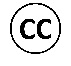 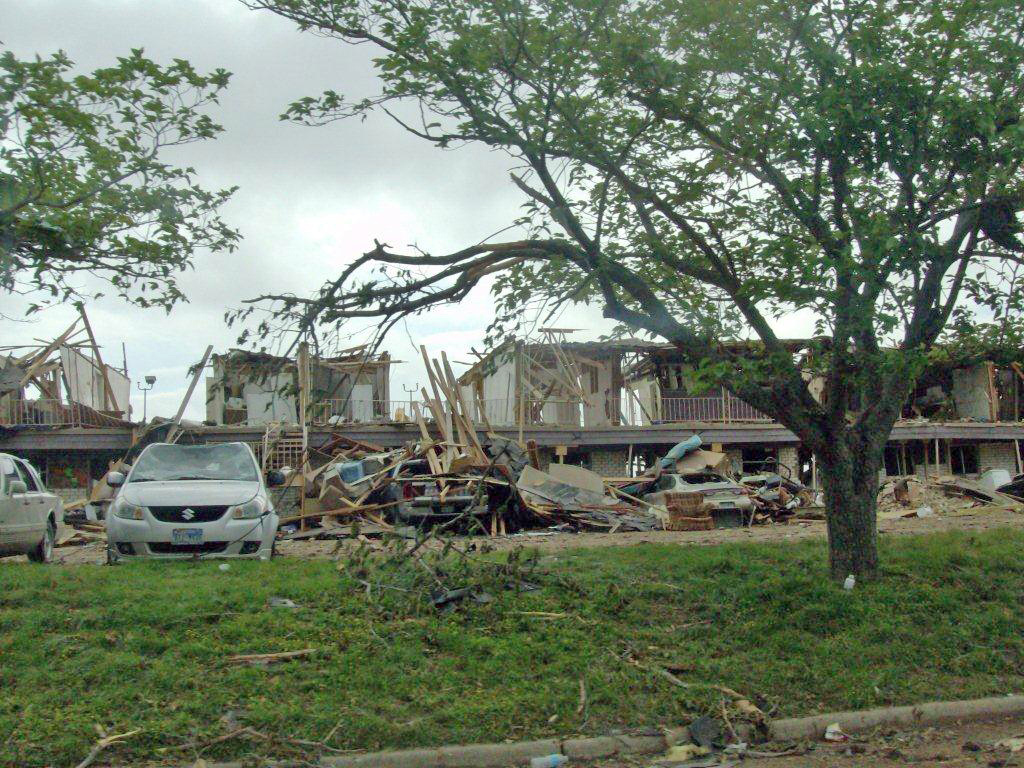 Obliterate
by  State Farm
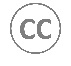 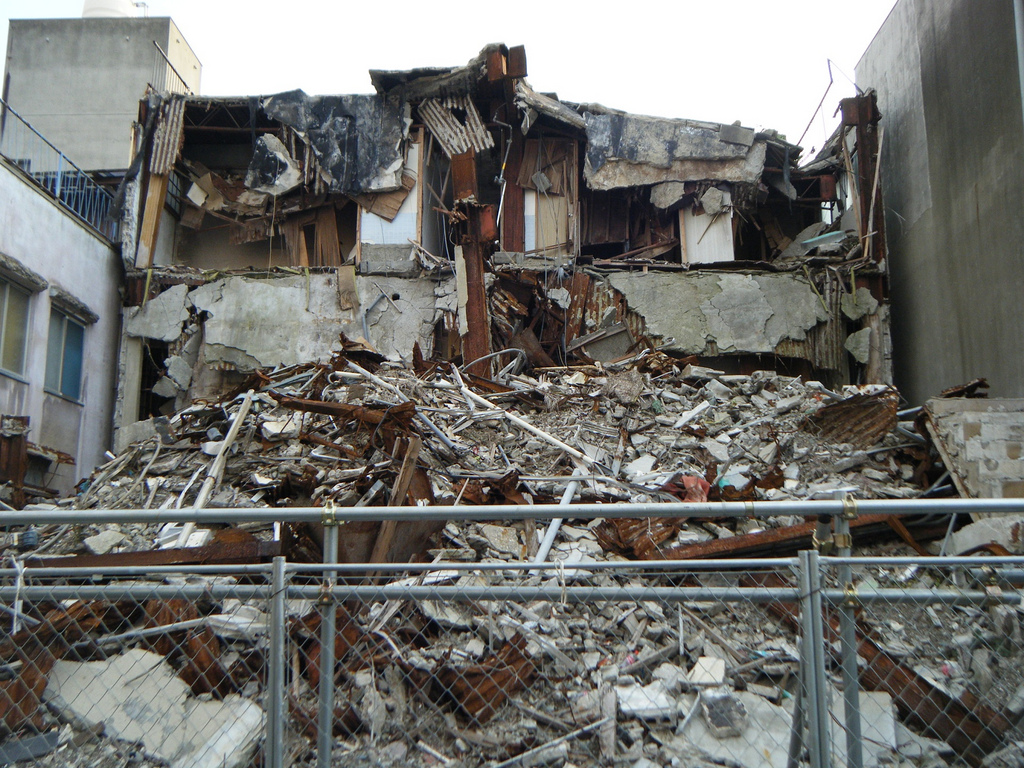 Obliterate
by  Garycycles4
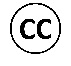 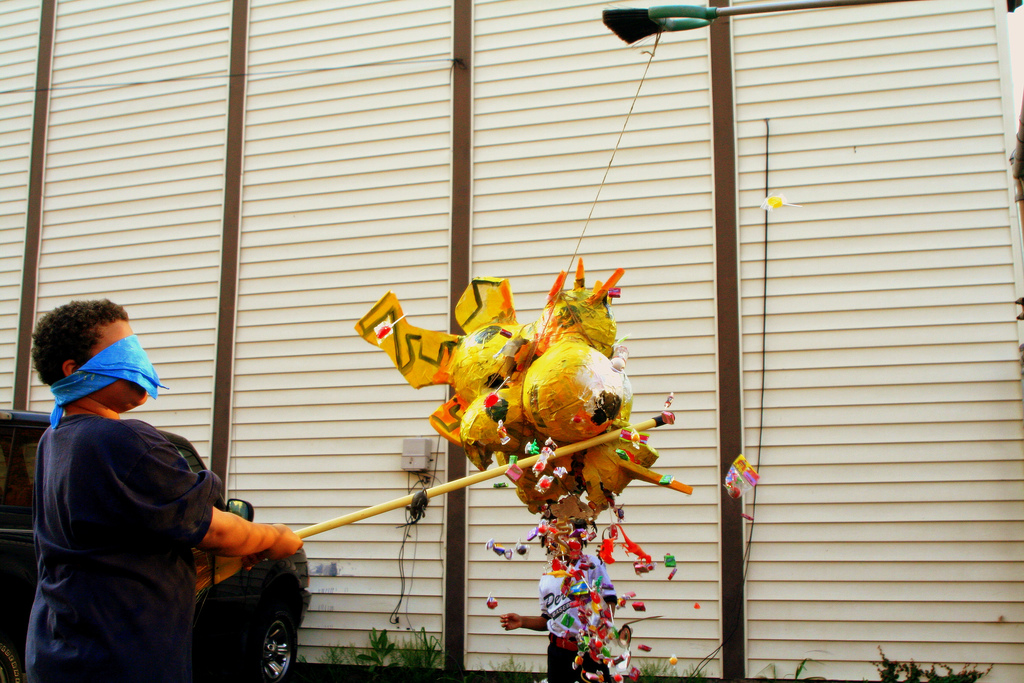 Obliterate - (v) [uh-blit-uh-reyt] 
destroy completely
by  ndanger
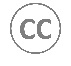